Injector Status, 6/4/24
Operations overview
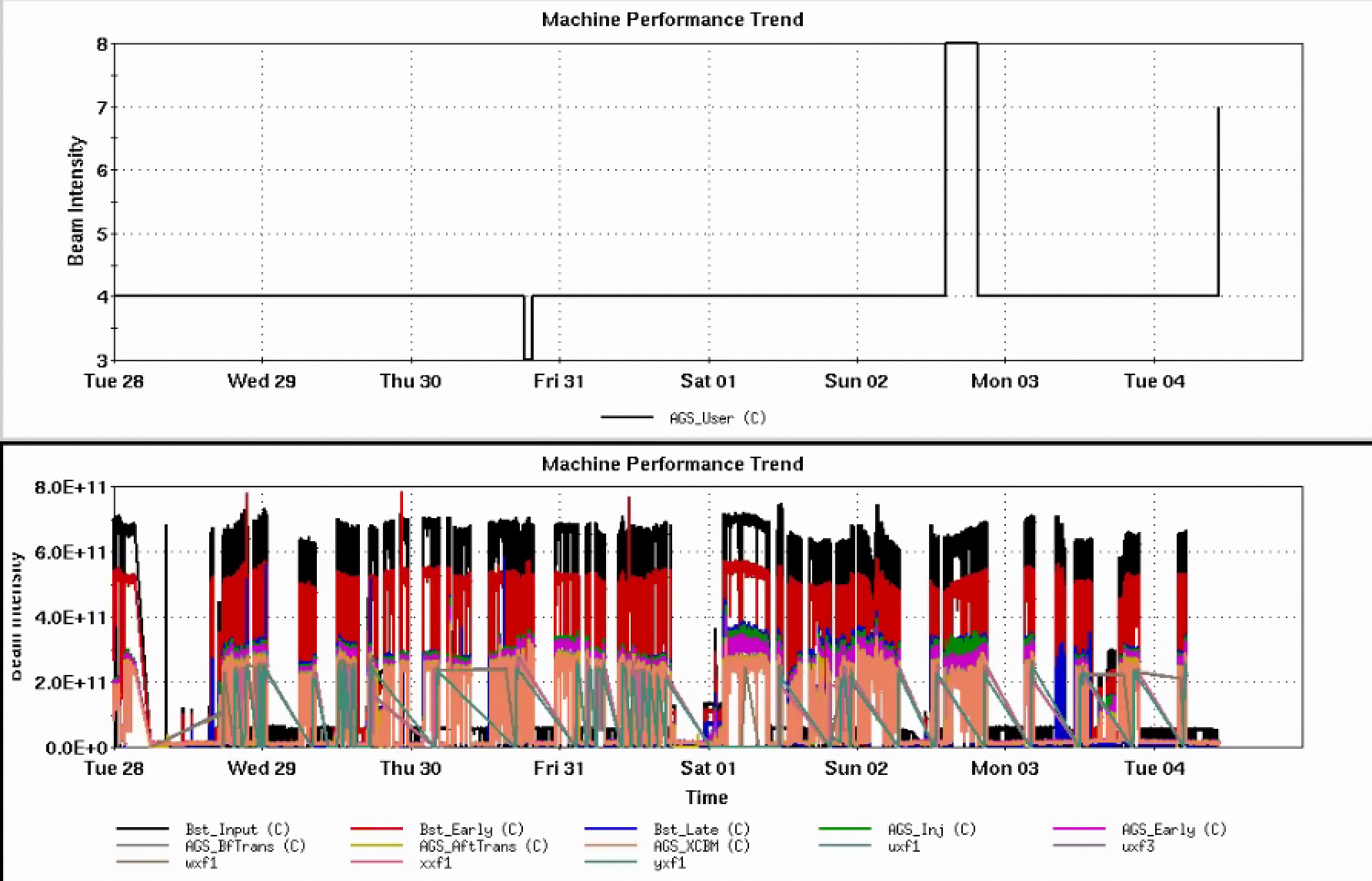 Operations
RHIC Stores taking 2.2-2.4x1011 AGS late
Polarization just under ‘good performance’ reference
Likely a combination of a few points from source and AGS emittance 
Source intensity stability improved
Helps injector development

AGS cold snake: increased helium consumption since power dip last week
Ramping down whenever AGS idle
Developments still permitted
AGS User
Intensity
Development
Polarization development on user 8, 1 shift (skew quad resonance correction)
Helium setup beginning for polarimetry APEX later in the month (user 7)
AGS Pol by Fill
AGS Pol by Intensity (for fills)
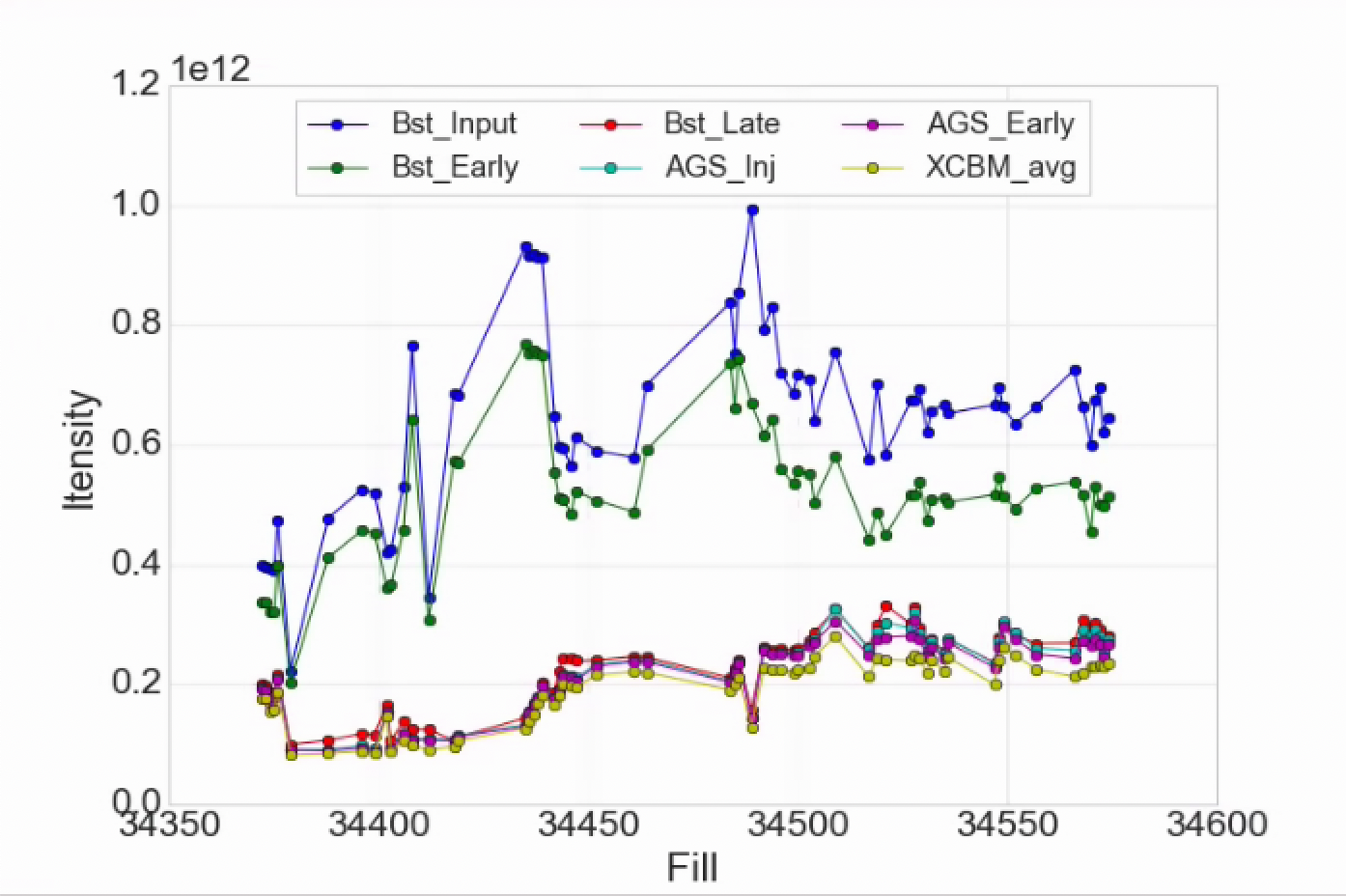 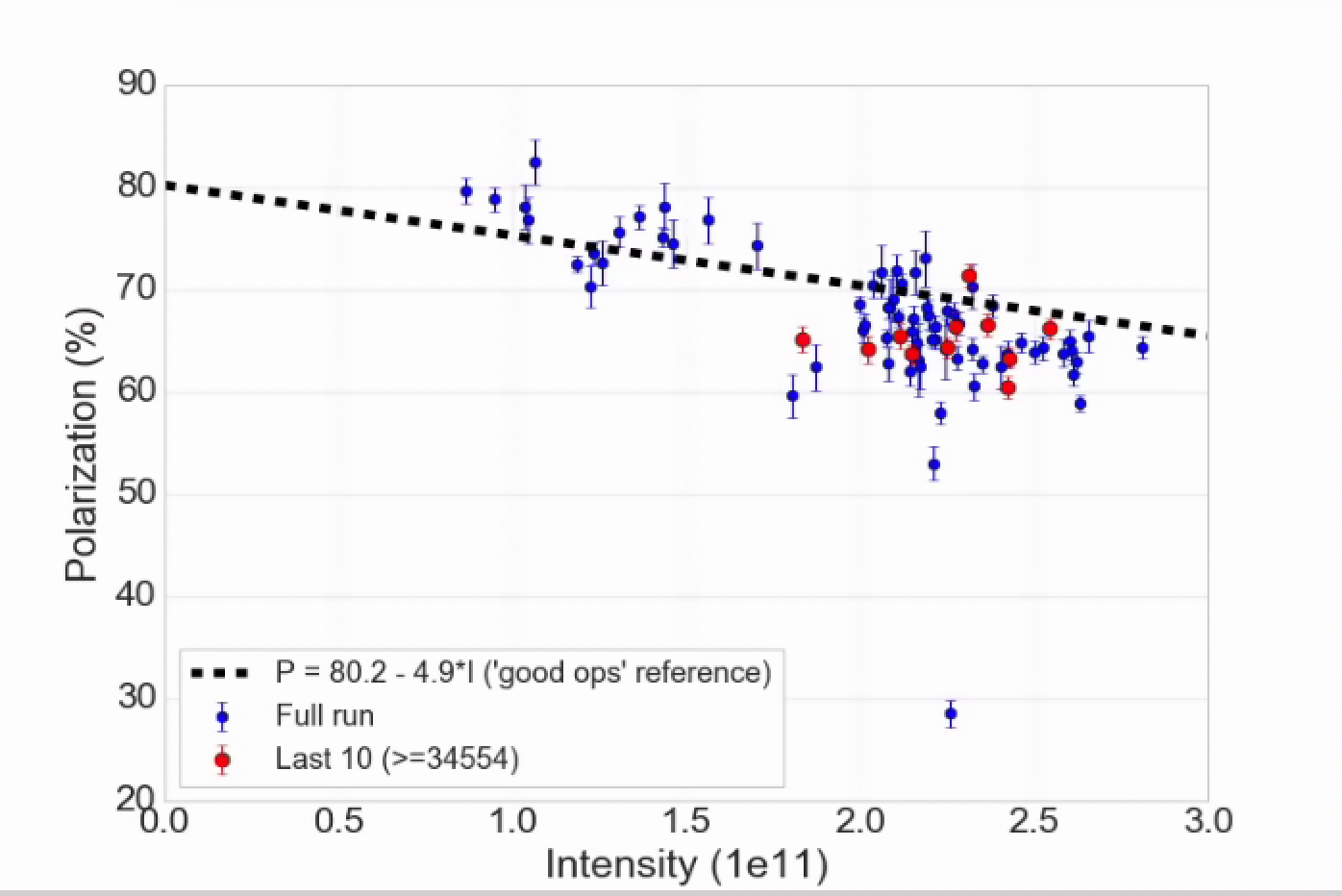 (not a fit)
1
AGS polarization profiles
Horizontal
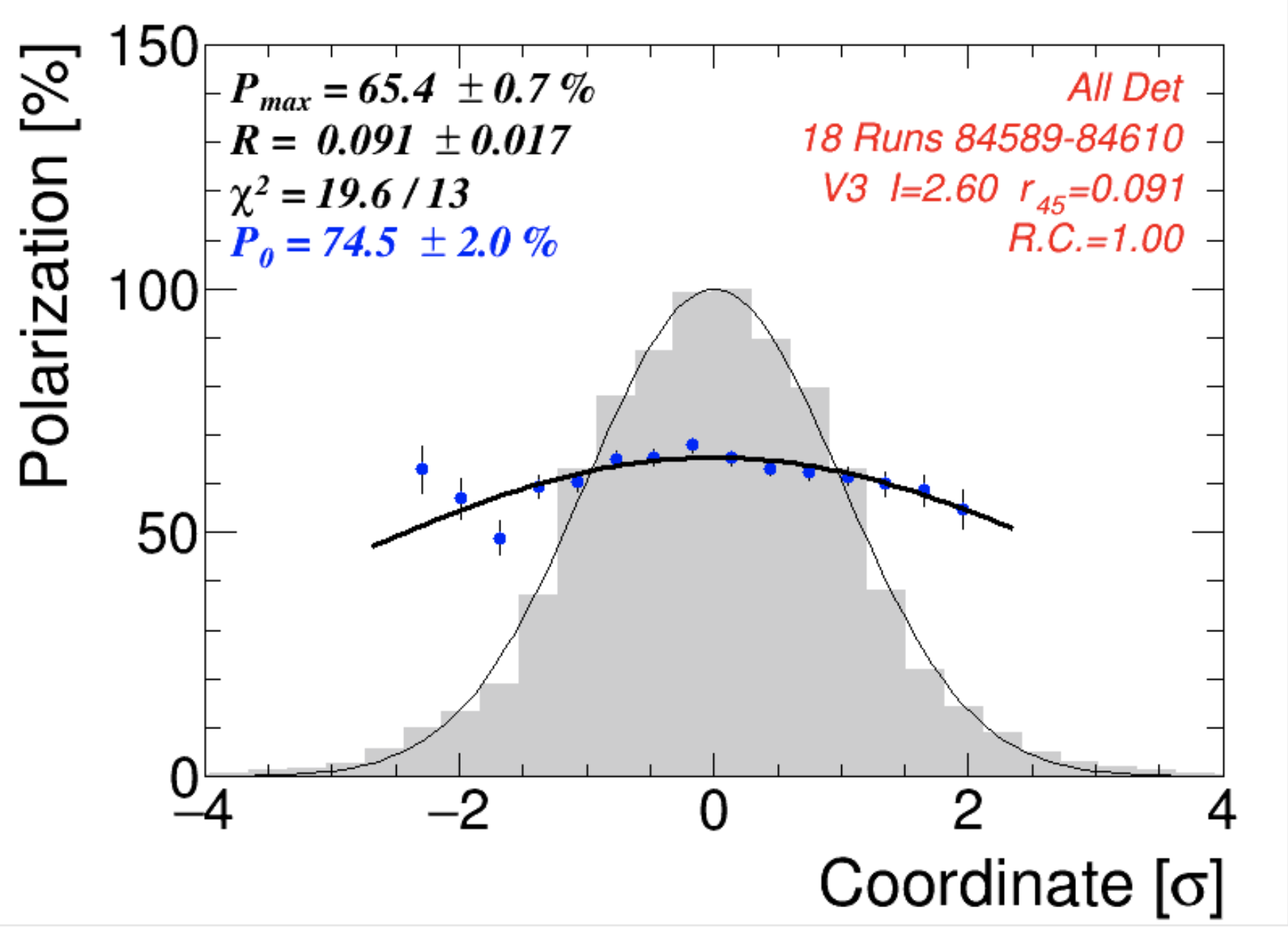 Profiles near normal

Vertical maybe slightly steeper than optimal (0.1)

Operations taking a detailed look at the tune supply function, behavior of readbacks
Careful adjustments near major resonances
Vertical
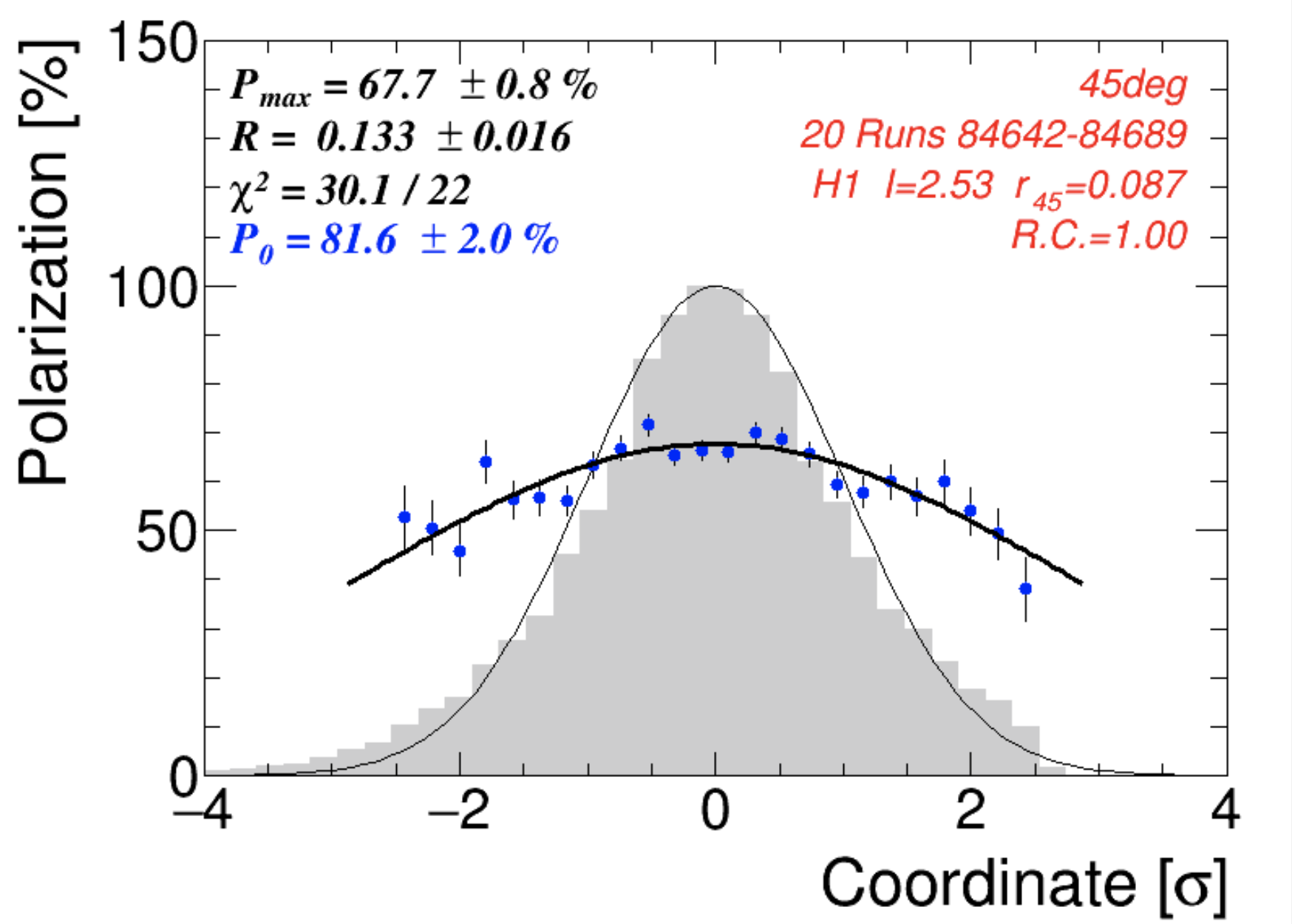 2